A Level Media Taster Lesson
What is the effect of ownership on media Industries?
L.O.s
Recall prior knowledge
Compare and contrast franchises 
Make a judgement on the extent to which cultural industries format their products to maximise audiences and minimise risk
A Level Media basics:
*12 Hours split over 2 weeks      *Exam board = Eduqas
PERSON B
DISCUSSION POINT
PERSON A
TURN & TALK: recall prior knowledge and discuss your answers to the following:

What genres of film do you know? 

What is the purpose of a marketing campaign?

Why are there so many sequels in the film industry?
*PRE-LEARNING TASK:
https://youtu.be/xD4LDiDAmIM 
Mrs Fisher: Media Studies - Hesmondhalgh’s Theory - Simple Guide
*This is usually set prior to your lesson on Google Classroom
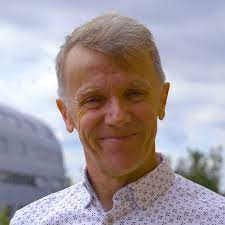 Directions: Watch the video and take notes on what Hesmondhalgh’s main ideas are and examples that support this
*PRE-LEARNING TASK:
https://youtu.be/xD4LDiDAmIM
Mrs Fisher: Media Studies - Hesmondhalgh’s Theory - Simple Guide
*This is usually set prior to your lesson on Google Classroom
Green pen to perfect your notes!!
Directions: Watch the video and take notes on what Hesmondhalgh’s main ideas are and examples that support this
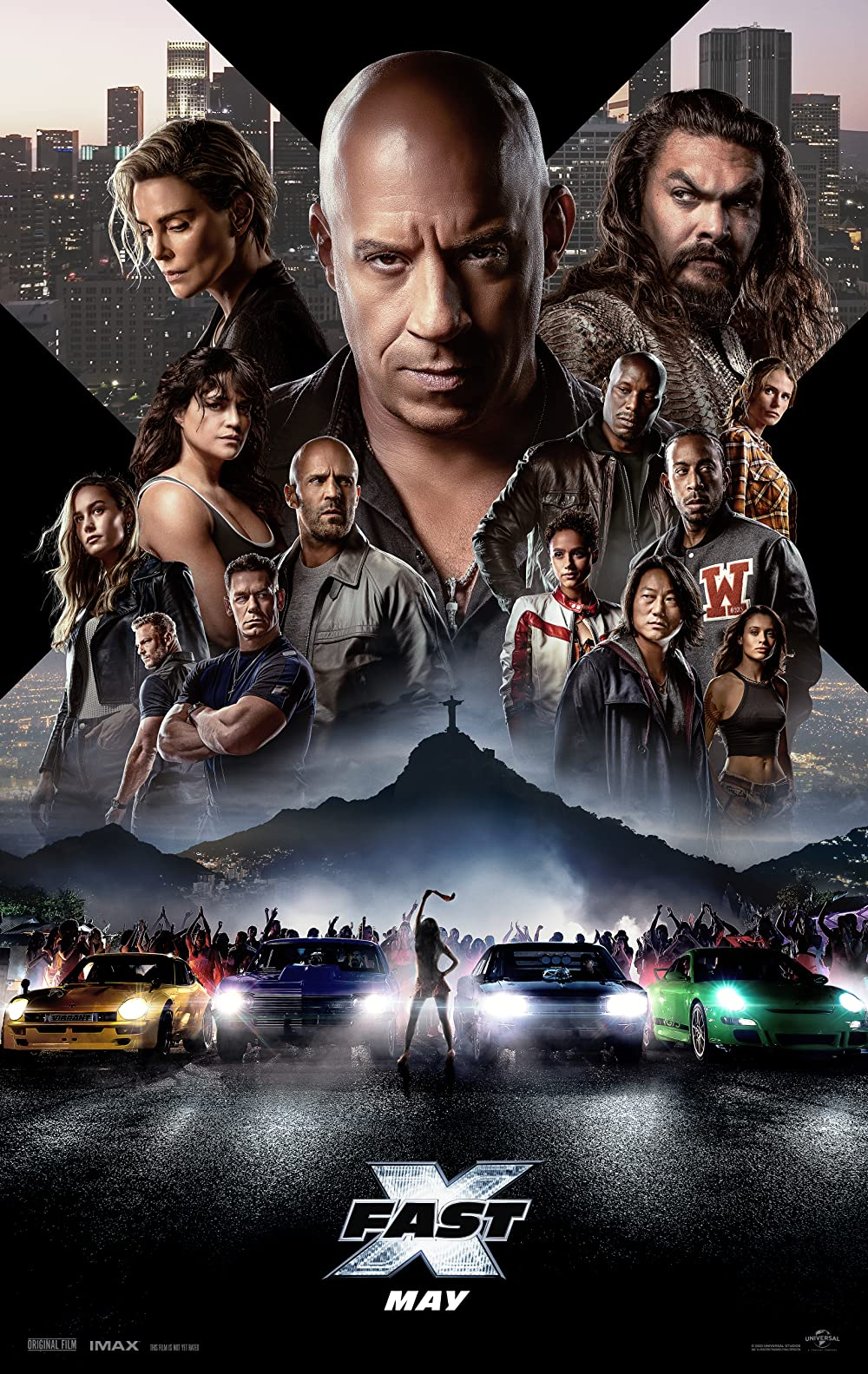 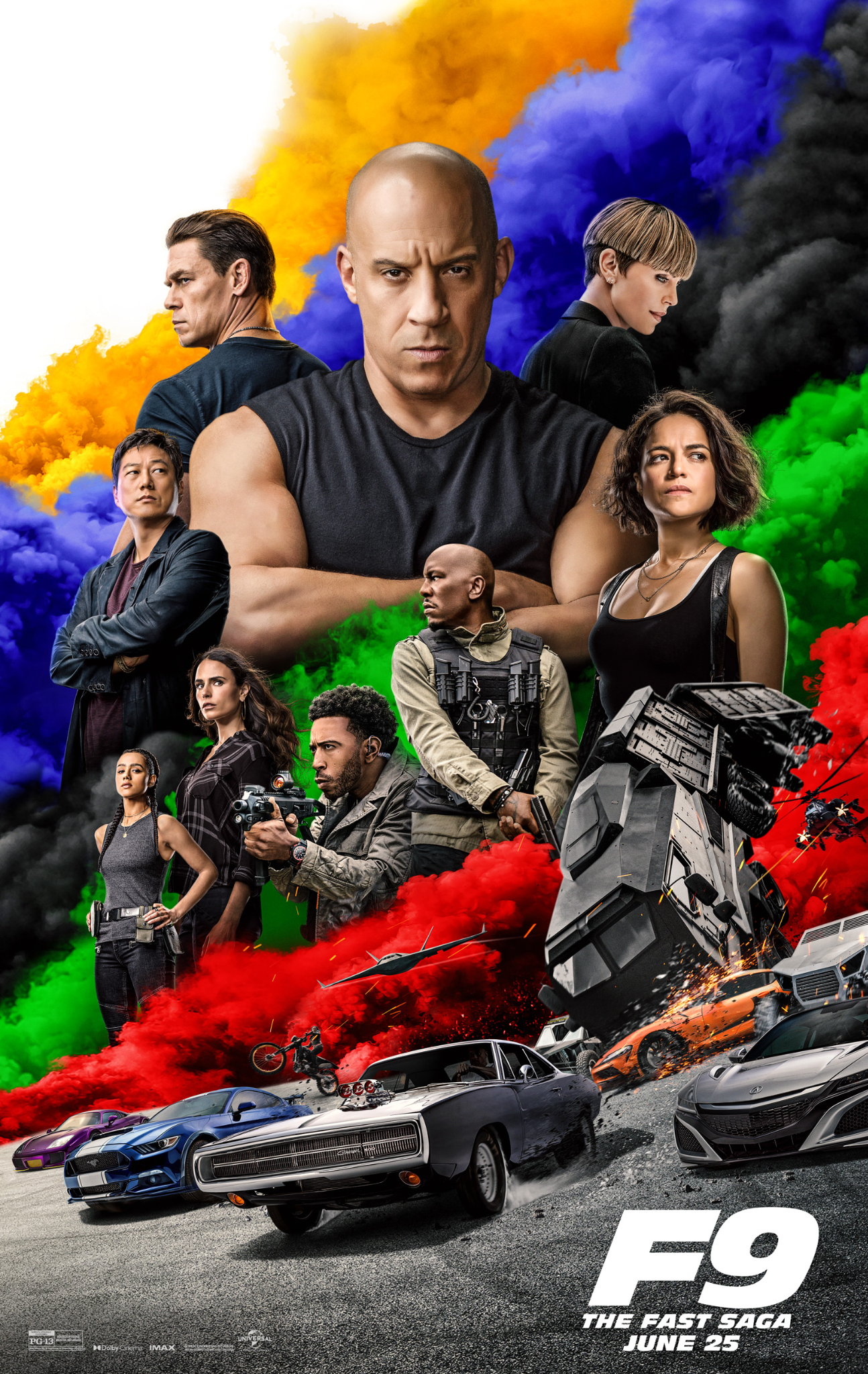 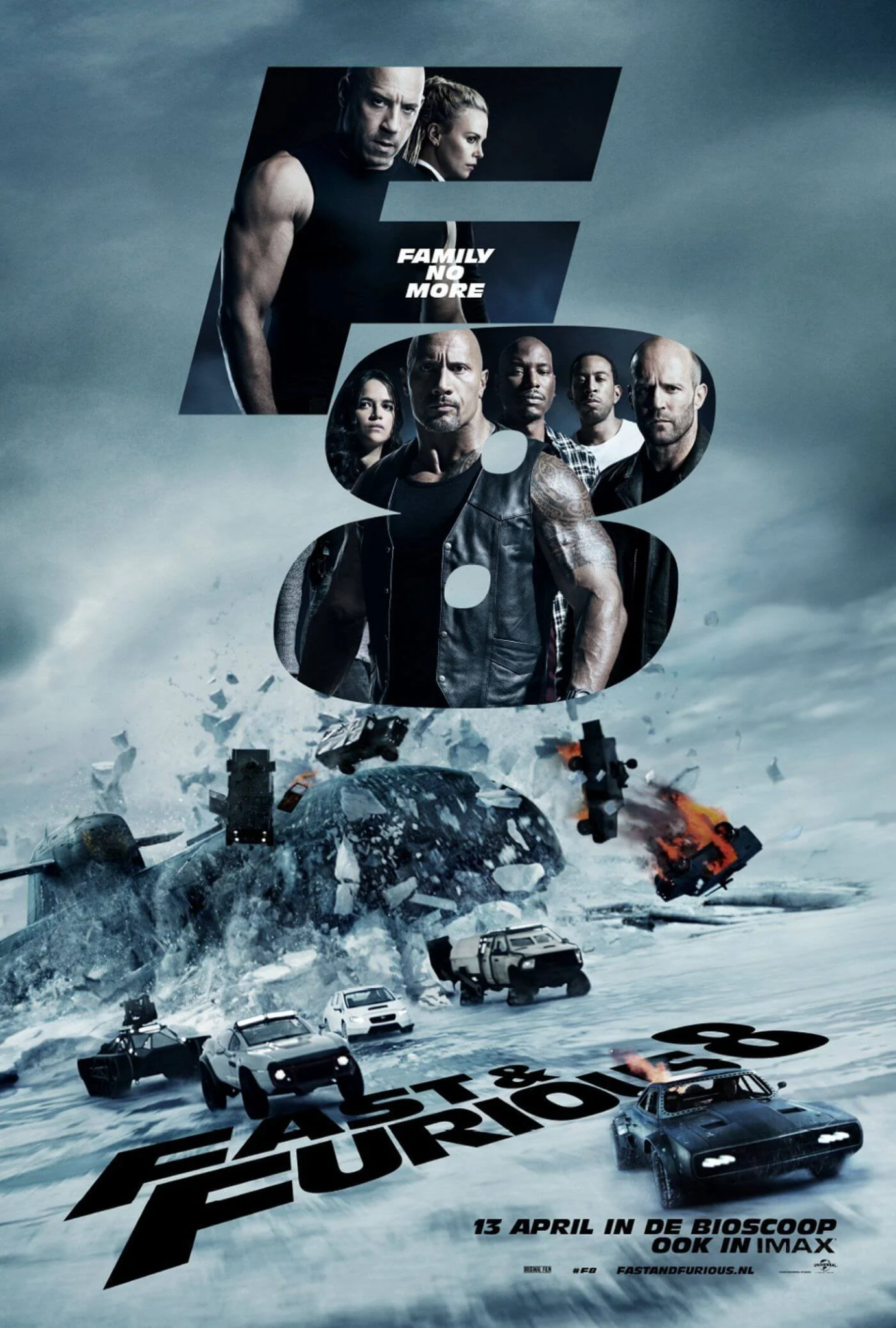 Using these examples, identify how Original Film have minimised risk and maximised their audience in the visual choices made.
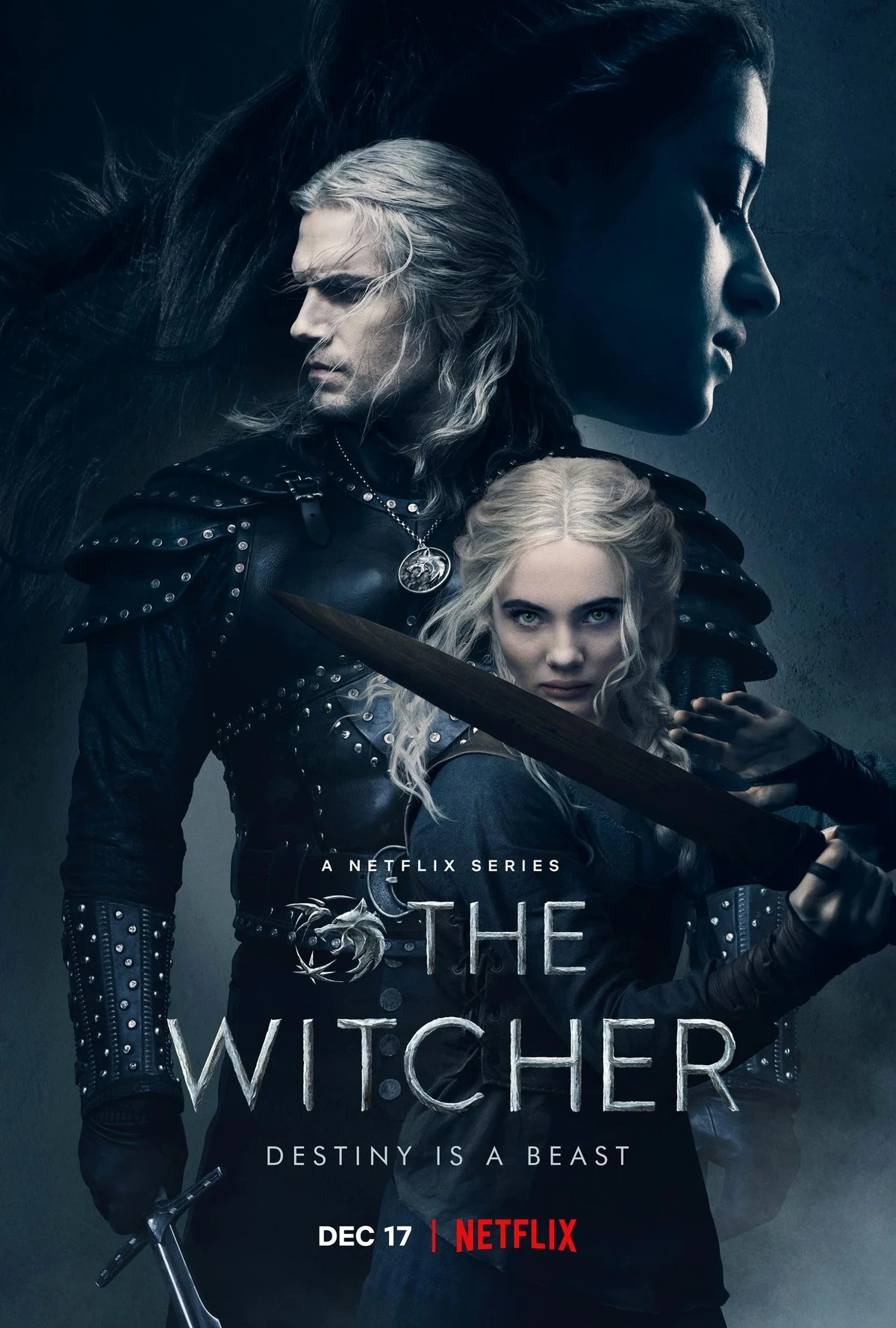 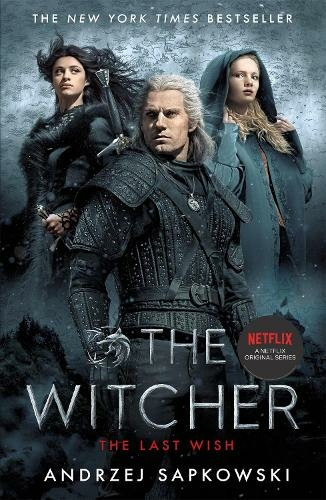 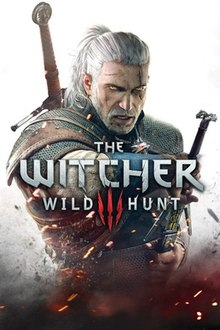 Video game
Book
Series
Using these examples, identify how Hachette and Atari have minimised risk and maximised their audience in the visual choices made.
APPLICATION OF KNOWLEDGE:
Task: Case Studies
Fast & Furious franchise


Group 1
The Witcher franchise


Group 2
EVALUATION OF THEORY:
Directions: Put an ‘X’ on the scale and be prepared to justify your reasoning. Then after our class discussion write paragraph, using examples you have looked at, to consolidate your position. 

How far do you agree that the cultural industries format their products to maximise audiences (profits) and minimise risk?
Completely agree
Completely disagree
Media - the key to your career…
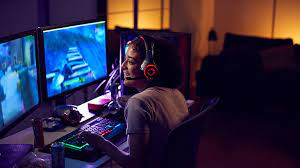 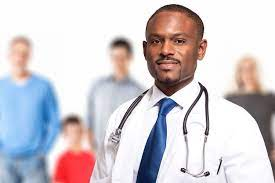 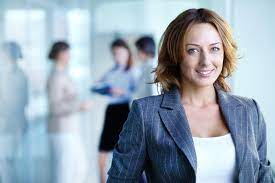 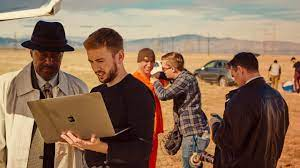 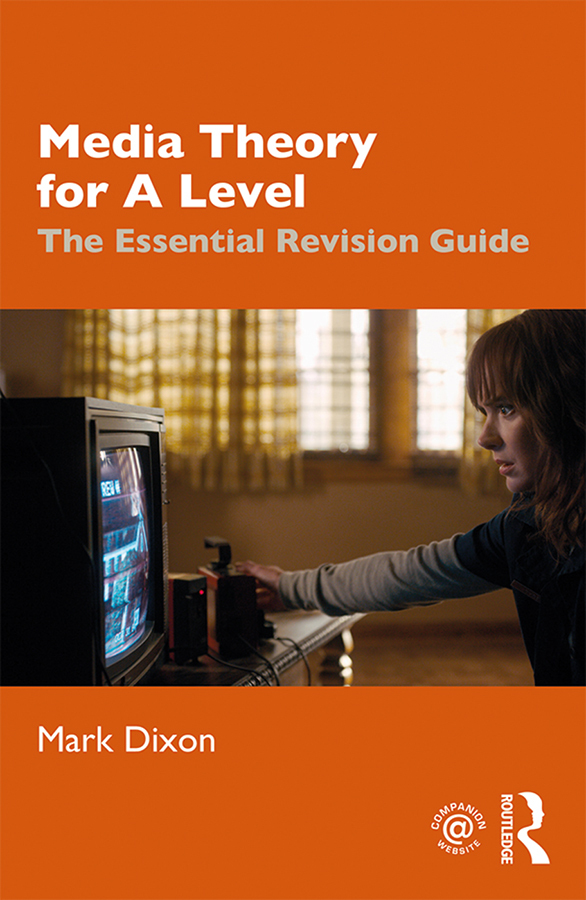 EXTEND YOUR KNOWLEDGE
The Media Department recommends:
Media Theory for A Level provides a comprehensive introduction to the 19 academic theories required for A Level Media study. 

From Roland Barthes to Clay Shirky, from structuralism to civilisationism, this revision book explains the core academic concepts students need to master to succeed in their exams.